CS3120 (DMT2)Course Introduction
Discrete Mathematics and Theory 2Mark Floryan
Quick Polls (Agree or Not?)
Q1: I have heard that DMT 2 is like…a really hard class!

Q2: I have heard that DMT 2 is a lot of work!

Q3: I have heard that DMT 2 material isn’t that important and that you will never really use it!
2
My Answers (1 to 10)
Q1: I have heard that DMT 2 is like…a really hard class!	8: Yes, the material is hard. There is no way around it <sad face>

Q2: I have heard that DMT 2 is a lot of work!	6: A lot of work to understand the concepts, but not a pile of work

Q3: I have heard that DMT 2 material isn’t that important and that you will never really use it!	3: This material is universal and timeless…I’ll explain a bit more verbally
3
Course Objectives
4
Course OBjectives
Students who complete the course will:

Improve their mathematical thinking skill and habits, including thinking precisely about definitions, stating assumptions carefully, critically reading arguments, and being able to write convincingly.
Be able to understand both finite and infinite formal models of computation and to reason about what they can and cannot compute.
Understand both intuitively and formally what makes some problems too expensive to solve, and what can be done in practice when an unsolvable or intractable problem is encountered.
Reason formally about the cost of computation, and be able to prove useful bounds on the costs of solving problems, including showing that certain problems are intractable.
Learn about some interesting aspects of theoretical computer science, including cryptography and machine learning.
5
Course introduction
6
General Info
See syllabus on course website for general information
Pre-requisites:
CS 3100 (DSA2) if you are in the new curriculum (most of you, probably)
CS 4102 (Algo) if you are in the old curriculum (Maybe a few of you)
Math topics: proof by induction, proof by contradiction, etc. (Basically everything in DMT 1)
Data Structures: Graphs and generally maturity proving things, etc.
Teaching Assistants
Graduates (0):
TBD
Undergraduates (1)
Natalia Wunder, who is an experienced, returning DMT2 TA!
Also, we’ll use Piazza for questions.
Post all questions about HW, topics, etc. to Piazza NOT email to instructors!
7
Course Website
https://markfloryan.github.io/dmt2/

Contains most of the important info for the course:
Homework
Slides
Syllabus
Etc…
8
Other Course Tools
Piazza: Use for course discussion among students and Tas regarding course content
Gradescope: For submitting homework and seeing your grades, etc.
All of these will be linked from Canvas and from course website
9
Expectations
Of you:
When asked, prepare for things in advance
Participate in class activities when asked
Act mature, professional.
Please do not use a laptop in class
Be present in class (attendance)
Plan ahead.
Don’t take advantage.  Follow the Honor Code. (See the BOCM.)

Of me:
Be fair, open, and considerate.
Seek and listen to your feedback.
Not to waste your time.
Be effective in letting you know how you’re doing
10
General Info
Textbook:
Introduction to the Theory of Computation, 2nd edition, by Michael Sipser
Other references:
Your DMT 1 course materials if you need them, but we will review proof techniques early in the semester.
Other readings may be assigned
We’ll see…
11
Textbook
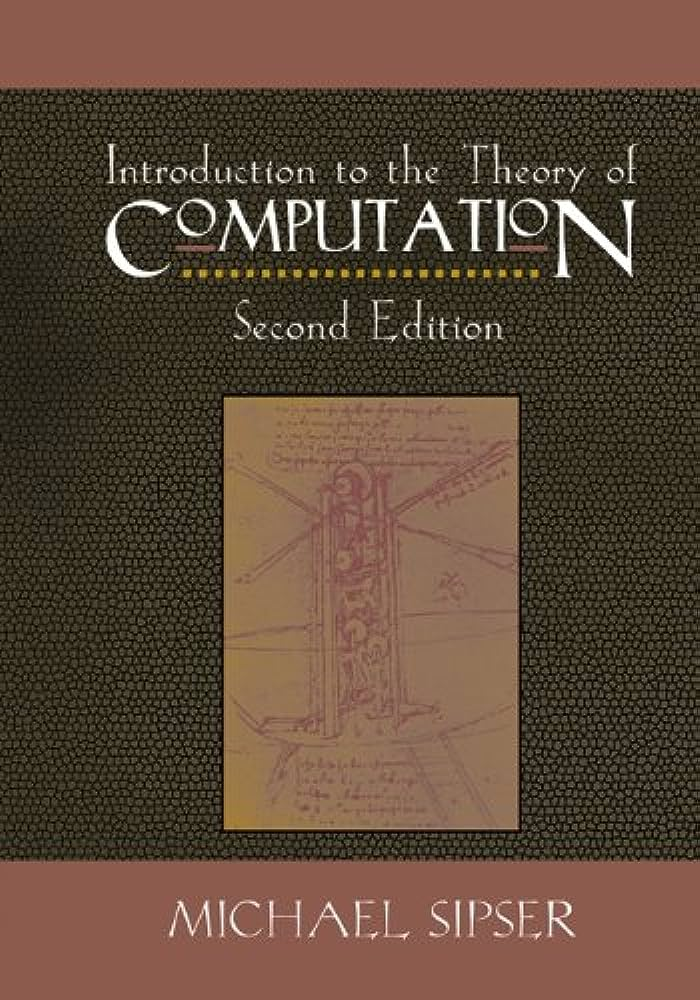 You will very likely need to read and study material other than the slides.
There are options, but a textbook is the easiest option.
Introduction to the Theory of Computation by Sipser
2nd edition!
12
Lectures
Traditional, in-person lectures.
MTWRF 10:30 – 12:45 am @ OLS 011

Breakdown of typical lecture day:
10:30-11:30 (Lecture / Problem Solving)
11:30-11:45 (Break)
11:45-12:45 (Lecture part 2 / Problem Solving)

Lectures will not be recorded during the summer session. I will try to involve more problem solving, example problems, etc. but there is no way around needed quite a bit of lecture

Lectures will cover course topics, example problems, proofs, etc.
13
Modules
The course is divided into 5 modules
1: Introduction and Cardinality
2: Regular Languages
3: Context-Free Grammars
4: Turing Machines and Decidability
5: Complexity Theory
14
Modules (Cont’d)
Most modules are 2-3 summer days worth of content, some are a bit more.

Each module involves:
~5 lectures worth of content
1 or 2 homework assignments (usually just one though)
15
Exams
Two Midterms
Second and Third Fridays of the summer sessions
First one covers modules 1-2
Second one covers module 3-4

Quiz Schedule (I wanted this to be similar / modeled after a midterm schedule)
See course website…
16
Midterms
You will receive a grade on these.
If you come to OH for a review session with me or Mia, then you can earn some of that credit back (exact details will be released soon). 
This will involve you studying the correct answer to the problem, and coming and describing to us how to correct answer works. This is NOT free points, you will need to show that you now understand the answer to the question.
17
Final Exam
Our final exam time is the final Friday class period:
Traditional final exam covering modules 1-5


No chance to redeem points on final exam (sorry!)
18
Homeworks
Each of the 5 modules has 1 or 2 homeworks associated (usually 1)
Written HW
Solving small problems, analyzing runtimes, etc.
Writing proofs, etc.
Written in Latex (tutorial on course webpage)
These are meant to be challenging!
Programming HW:
Is written in Java
We won’t have many of these (probably just 1)
19
Homework Grades
Homeworks will be graded on a traditional percentage scale:
Out of 10 points (or similar)
Regrades will be available (probably)

Deadlines:
We will have traditional homework deadlines, however…
You are automatically given a 3 day extension (except for the last hw) if you need extra time.
NO extensions will be given on top of the 3 extra days. You need to complete your homework in a timely manner during a summer session!!
20
Homework Collaboration
You may work in groups of up to 2 on written assignments
This is most of the assignments
Once submission per group is fine. Gradescope supports this quite easily.

On programming assignments (currently, just 1) you are expected to work independently.
21
Homework Grade Philosophy
The purpose of homework is to PRACTICE!

I want you to:
Attempt every problem on your own
Then work with your group to get the solutions figured out
Study the solutions for homeworks (these homework problems WILL appear on quizzes).
22
Grading Overview
Final letter grade will be a weighted average:

Attendance: 25 percent (reduced by 2 percent for each absence)
Homework: 20 percent (split over about 6 homeworks)
Midterms (2): 30 percent (15 percent each)
Final Exam: 25 percent
23
Office Hours
Let’s discuss office hours by looking at the course website.
24
Homework: Written
These assignments must be typeset in LaTeX

I will provide a couple tutorials, guides, and templates when the first assignment is given out

You may not embed images of text or formulas!
25
Use of Online Code Etc.
Studying code or proofs online is permitted but only for getting ideas
Copying or reusing code or proofs from an online source violates the pledge
You must cite sources of any online code you use in this way in a comment in your source file(s)

Remember:  the purpose of the homework is
To practice in an environment that is lower-stress
To push yourself to solve think about the theory of computation and to prepare you for the quizzes, NOT just to get a grade.
To work out the logical part of your brain 
To focus on attempting to solve problems yourself before asking others for assistance.
26
Working in groups
For the homework, you may work together in groups of 2 or less (written assignments)
Submit one homework per group (I believe Gradescope supports this)

For the programming homework, you may discuss the problems with your group of 2 or less, but you must:
State who you worked with
Type up your own implementation!
27
On the subject of extensions and Attendance
Attendance: I will take attendance EVERY SINGLE DAY. You are expected to be physically present every day. The course moves very fast!

Part of attendance is NOT using a laptop or phone and staying focused. You can obviously use your technology during our 15 minute break periods.
I will learn your names and deduct your attendance if you have a laptop out. No technology at all while we are learning!!
28
I think that is all…
Any questions…
29